5.4 Conditions that can help and hinder evidence intermediaries
Capacity to acquire, assess, adapt and apply evidence, which includes capacity to:
        • Distinguish high from low quality evidence (and evidence from ‘other things’), as discussed in chapter 4
        • Judge, with humility and empathy, what the evidence means in a given context (e.g., judging the degree to 
           which the should lead to a re-drawing of our ‘mental map’ about a challenge and ways of addressing it)
Opportunity to use evidence (e.g., window of opportunity, supportive structures and processes, and time to act)
Motivation to use evidence (e.g., intrinsically motivated and/or incentivized decision-makers)
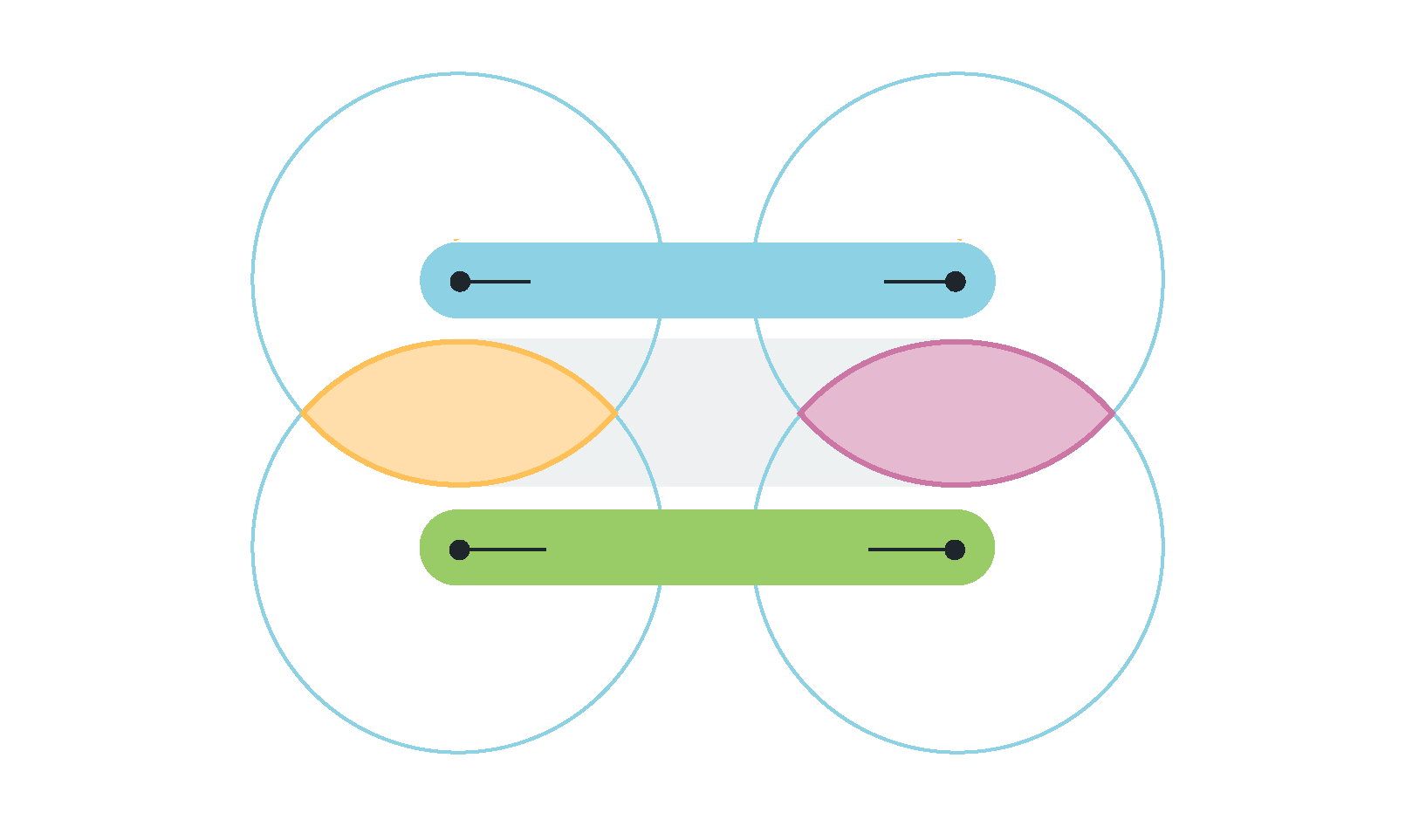 Capacity to respond to decision-makers’ needs with best evidence, which includes the capacity to:
         • Identify a need for evidence
         • Match the right form(s) of evidence to the need
         • Acquire (or support the production of) and assess the evidence
         • Package it for and communicate it to decision-makers
         • Convene deliberative dialogues and other processes that support judgements 
            about what the evidence means in a particular context
Opportunity to support the use of evidence (e.g., to hear about needs for evidence and windows of opportunity, to access supportive structures and processes, and to have the time to act)
Motivation to support the use of evidence (e.g., intrinsically motivated and/or incentivized intermediaries; in academic environments, incentives may be related to peer-reviewed grants and publications being adjusted to give weight to impact-oriented evidence and/or activities that support evidence use)
Capacity to build the case for greater evidence use and to optimize supportive structures, processes and incentives, which includes the capacity to:
         • Undertake the types of example sharing, demonstrations, internal audits and 
            external comparisons described in section 5.3 to build the case
         • Design and implement (or adjust) structures, processes and incentives related 
            to prioritizing and co-producing (including for living evidence products), 
            packaging and ‘push,’ ‘facilitating pull,’ and exchange
         • Routinize connections to complementary structures, processes and incentives  
           (e.g., in the innovation and improvement systems)
Opportunity to institutionalize the use of evidence and a high-functioning evidence-support system (e.g., window of opportunity and time to act)
Motivation to institutionalize the use of evidence and a high-functioning evidence-support system, which will likely rely on intrinsic motivation rather than incentivization
Demand for evidence
Interface
between supply and demand in a changing environment*
Interface
between supply and 
demand in a status-quo 
environment
Supply of evidence
Capacity to respond to decision-makers’ and intermediaries’ needs with new best evidence, which includes the capacity to balance responsiveness and rigour
Opportunity to produce needed evidence (e.g., to hear about needs for evidence that are within one’s area of comparative advantage, to identify windows of opportunity, to access supportive evidence intermediaries, and to have the necessary time)
Motivation to produce evidence that can be understood and acted upon (e.g., intrinsically motivated and/or incentivized evidence producers; in academic environments, incentives may be related to adjusting of peer-reviewed grants and publications to favour impact-oriented evidence and/or activities that support evidence use)
*as the Evidence Commission 
believes is the case now)
1